Alkohol etylowy
I jego wpływ na człowieka
Wpływ na zdrowie alkoholu etylowego
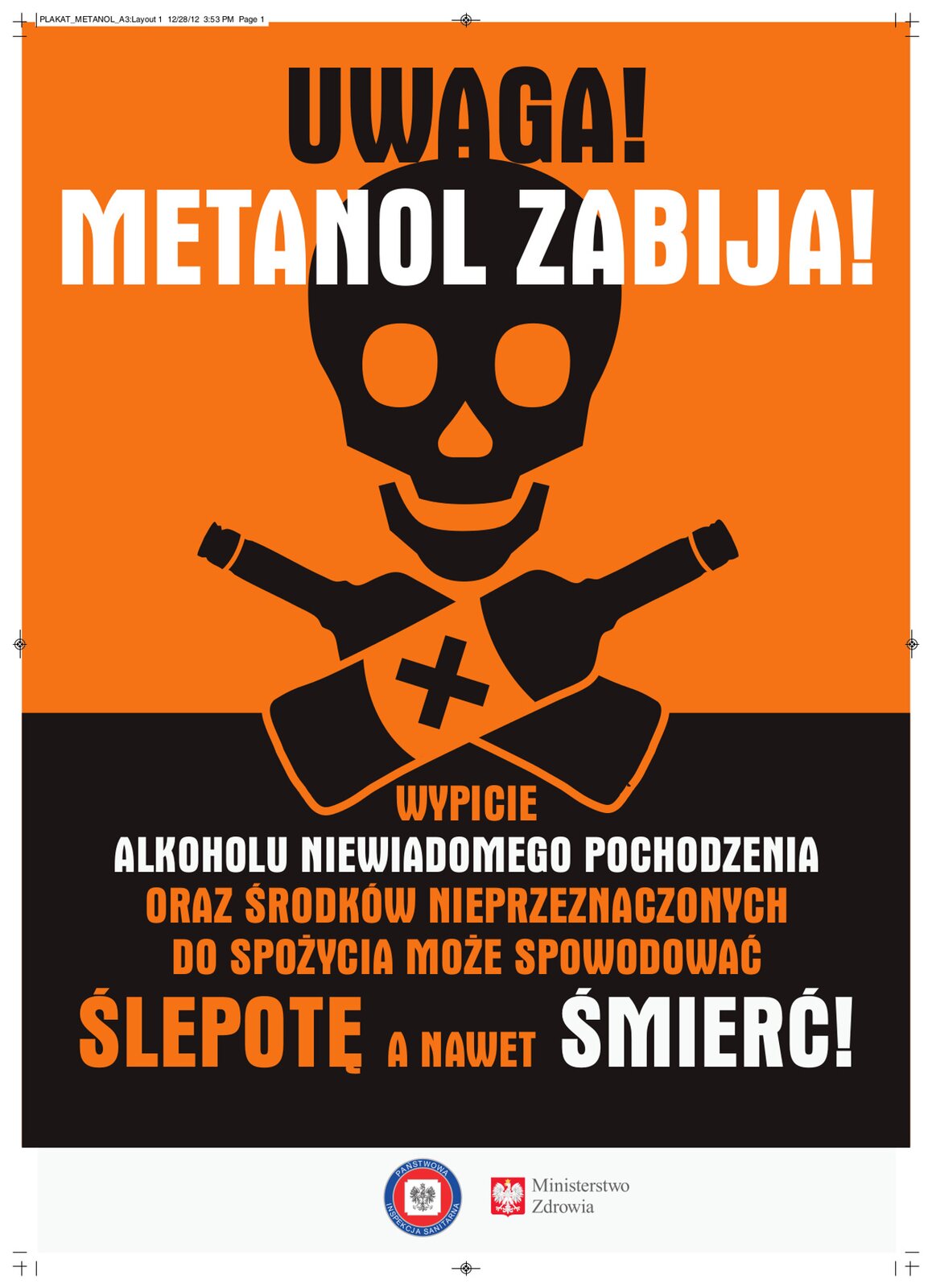 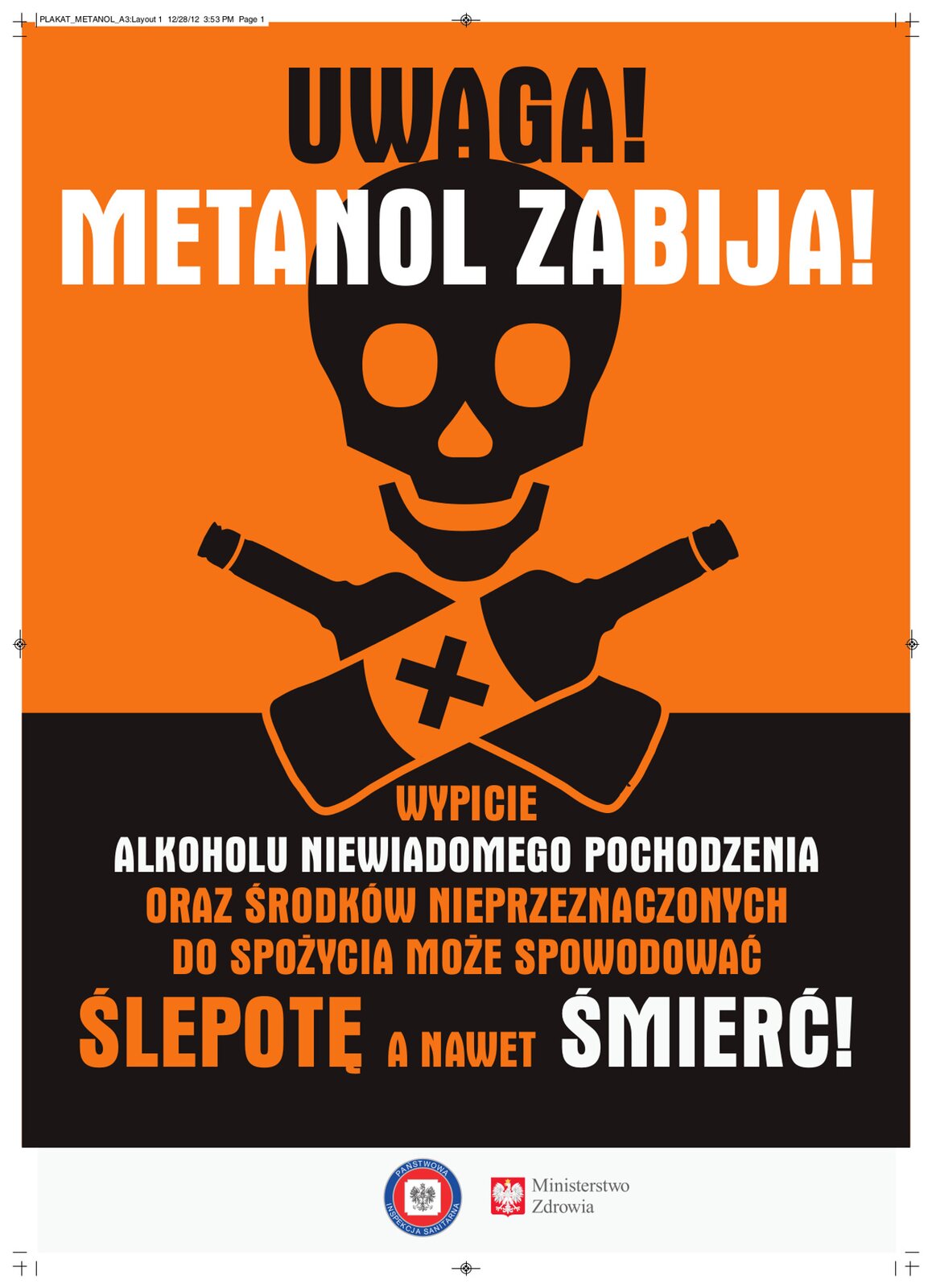 Metanol – silna trucizna
Metanol ma wiele właściwości wspólnych z etanolem. Należą do nich: barwa, zapach, smak czy rozpuszczalność w wodzie.Dlatego alkohole te bywają mylone. Wskutek omyłkowego wypicia metanolu dochodzi do ciężkiego zatrucia. Najszybciej uszkodzone zostają nerw wzrokowy, siatkówka i rogówka, co skutkuje nieodwracalną utratą wzroku. 
Nie istnieje żaden domowy sposób na odróżnienie metanolu od etanolu. Alkohole wyglądają, pachną i smakują dokładnie tak samo oraz palą się takim samym płomieniem. Znane są metody analityczne, które pozwalają odróżnić od siebie te alkohole, ale nie są onew powszechnie dostępne.
alkoholizm
podsumowanie
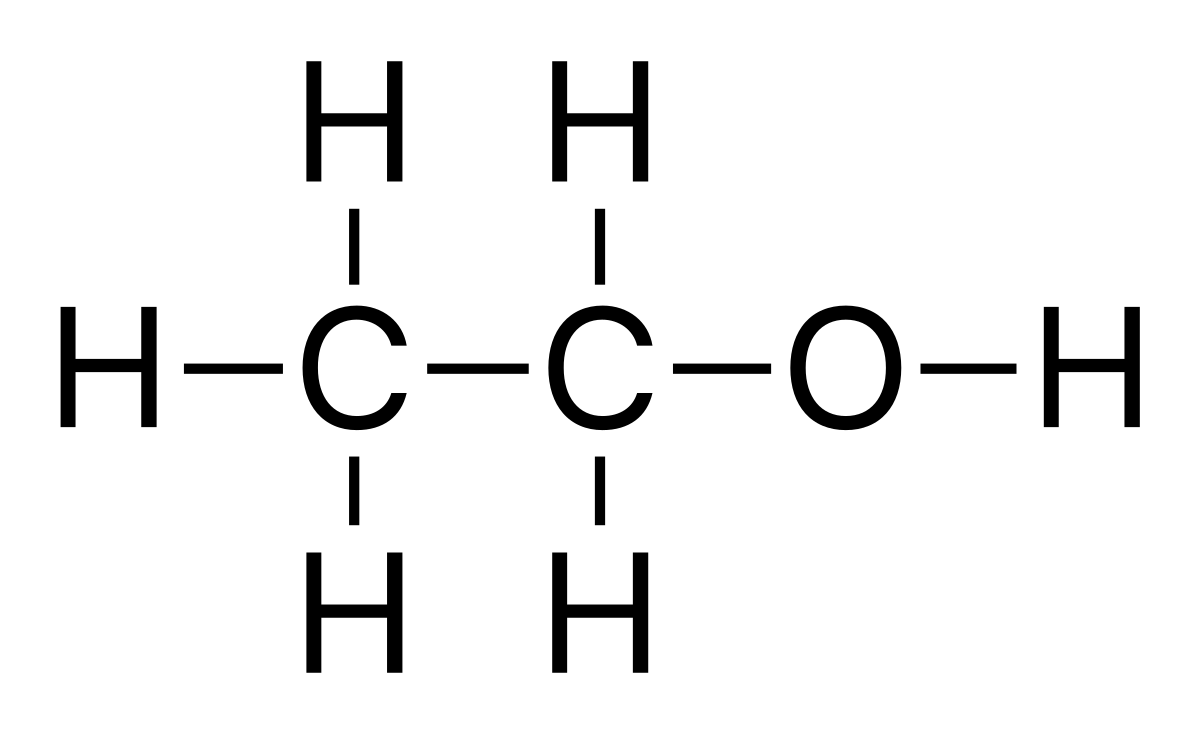 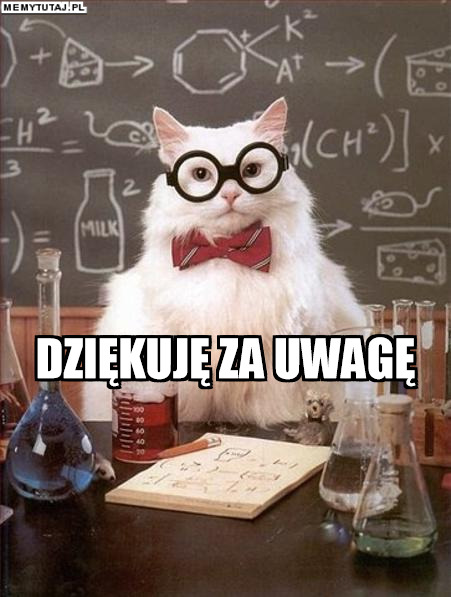